Fogyasztóvédelem és meggyőzési tudatosság
Bene Ágnes PhD. hallgató
Fogyasztóvédelem
Miért az idősek?
Magyarországon a 60 évnél idősebbek aránya magasabb, mint 20%, és ez az arány növekszik. Hazánkban a születéskor várható élettartam is folyamatosan nő, 2012-ben lépte át a 75 évet.

Rendszeres jövedelemmel rendelkeznek.  (nyugdíj, gyakran megtakarítások is pl. unoka javára is).
Sok szabadidővel rendelkeznek. Elérhetőek.
Kohorszhatás (A maitól lényegesen különböző fogyasztói kultúrában szocializálódtak).
Érzékszervi hanyatlás, látás, hallás (ennek elbizonytalanító hatása is).
Időskorban lassul a mentális feldolgozás. Az egymás után érkező információkat lassabban tudják feldolgozni, a  nagymennyiségű információt kevésbé tudják összerendezni.
Új információkat nehezebben dolgoznak fel.
Hanyatlik a meggyőzési tudatosság a kor előre haladtával.
rámenős az eladó
hiteles az eladó (pl. magabiztos, lelkes)
jól öltözött, megnyerő, kedves az eladó
hivatalos embernek tűnt
az eladó lassan, érthetően beszél
az eladó lyukat beszél az ember hasába, nem engedi szóhoz jutni
az eladó kíváncsivá tesz (felébreszti a kíváncsiságot)
az eladó elhiteti, hogy kiválasztott, kivételes szerencsében részesül a vevő (aminek ő nagyon örül, esetleg büszke magára)
személyes ajánlás (közeli ismerős, rokon ajánlása)
egy egyetemen, vagy klinikán, kórházban is ezt a terméket használják,-mondja az eladó
aktuálisan fennálló problémára ajánlott megoldást(pl. eü)
megsajnálta az eladót
Meggyőzési technikák: Hogyan akarnak bennünket meggyőzni?
rámenős az eladó
hiteles az eladó (pl. magabiztos, lelkes)
jól öltözött, megnyerő, kedves az eladó
hivatalos embernek tűnik
az eladó lassan, érthetően beszél
az eladó lyukat beszél az ember hasába, nem engedi szóhoz jutni
az eladó kíváncsivá tesz (felébreszti a kíváncsiságot)
az eladó elhiteti, hogy kiválasztott, kivételes szerencsében részesül a vevő (aminek ő nagyon örül, esetleg büszke magára)
személyes ajánlás (közeli ismerős, rokon ajánlása)
egy egyetemen, vagy klinikán, kórházban is ezt a terméket használják,-mondja az eladó
éppen az aktuálisan fennálló problémára ajánlott megoldást(pl. eü)
megsajnálta az eladót
gyorsan kellett dönteni (azonnali döntéskényszer)
elfáradt, le akarta zárni a helyzetet/szituációt
Meggyőzési technikák: Hogyan akarnak bennünket meggyőzni?
apróbb szivességet úgy érezte kénytelen viszonozni
szégyellt viszakozni
magas presztizsű helyszín (szép környék, hotel, egészségkp., modern környezet, úri hely)
mások véleménye (pl. a szomszéd is vesz, vagy a termékbemutatón a beépített ember, referenciacsoport)
dicséret, hízelgés (akár udvarlás)
 „hülye aki nem csinálja”, buta (megveszi, pénzt ad…)
jót tehet másokkal (adakozás)
jót tehet hozzátartozókkal 
termék presztizsértéke, például divatos, újdonság
megnyerő csomagolás
megnyerő termék
megnyerő származási országot említenek (svájci, vagy német vagy japán termék)
megnyerő egyéb elemek (ingyenes extrák,)
olcsónak tűnik (de megéri az árát, pl. energiatakarékos)
Meggyőzési technikák: Hogyan akarnak bennünket meggyőzni?
jó üzlet (továbbértékesítés, az „eredeti árhoz” képest, alternatív választás túlárazása)
társas használat lehetősége (jó lesz más családtagoknak is)
jó tapasztalat (ismételt vásárlás kezdeti beetetéssel)
hálás a vevő (előzetes segítség, vagy kis ajándék)
figyelem felkeltés ( direkt válik áldozattá, foglalkozzon vele a család ha bajba kerül)
ha orvos hívná (telefonon)
részletfizetési lehetőség
az eladó/meghívó a hogyléte felől érdeklődik
félt, hogy nevetségessé válik, ha félreértett valamit, vagy viszakozik
úgy gondolja, nem állhat el, nem gondolhatja meg magát, még akkor sem ha időben rájött, hogy nem jó
felfokozott érzelmi állapot, pl. a kirándulás, vagy helyszín  élménye beszippantja
Meggyőzési technikák: Hogyan akarnak bennünket meggyőzni?
Védőfaktorok, Mi segíthet?
társas támasz, interperszonális kapcsolatok, kommunikáció – tágabb környezet
társas támasz, interperszonális kapcsolatok, kommunikáció – család
tudatos információszerzés, kognitív kiértékelés, racionális döntéshozatal
önvédelem, védekező mechanizmus, manipulatív kommunikáció
önállóság, határozottság, nyílt kommunikáció
manipulációtól való félelem – paranoia
szabadidős tevékenységek
modern technológia ismerete
hit, vallás, egyház
munka – dolgozik
Konkrét helyzetben: Mit tehet?
Ne engedje be, tegye le a telefont, ne menjen el !
Ne legyen kedves !
Ne figyeljen rájuk !
Titkosítsa a telefonszámát !
Legyen higgadt !
Legyen határozott !
Keressen információt róla/tájékozódjon a termáról, cégről, termékről/kérdéseket tegyen fel!
Ellenőrizze az eladót,  a céget hivatalos szervnél (önkormányzat, Kamara pl.) !
Kérdezzen meg fiatalabb családtagot !
Beszélgessen többet fiatalabbakkal, családtagokkal !
Járjon társaságba !
ÜZENETEK
„Semmi sincs ingyen” 

 „Nem mind arany ami fénylik”
ÜZENETEK
Ha kap egy jó ajánlatot:
Aludjon rá egyet!
Ne döntsön egyedül!
Nézzen utána!
Számoljon!

Ha már átverték:
Nem kell szégyellni! Nem Ön az egyetlen!
Azonnal kérjen segítséget!
Pénzügyi fogyasztóvédelem
www.penzugyifogyaszto.hu
https://www.mnb.hu/fogyasztovedelem

Szolnok- Pénzügyi Navigátor Iroda5000 Szolnok,Szapáry utca 19.70/607-2186 , szolnok@penzugyitanacsadoiroda.hu
                                                                                                Hétfő: 10:00-16:00                                                                                                 Szerda: 10:00-16:00                                                                                                 Csütörtök: 9:00-15:00
Vigyázzanak magukra és egymásra!
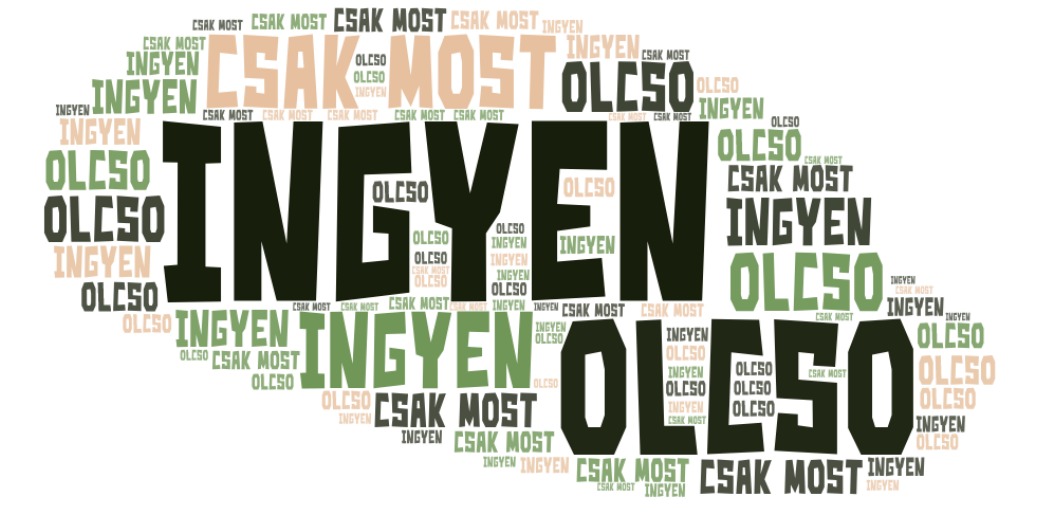